Intellectual Property
The Proposed CSULB IP Policy
Tracey Mayfield & Dan O’Connor
Fall 2014
Why is this important?
We (in the CSU) do not delineate upon hiring who owns what
Other institutions (UC’s) document ownership in hiring paperwork
It is important to clarify:
 Who owns what is created
 Who can use what is created 
This information is important regardless of medium
i.e., print vs. electronic 
We are operating in a vacuum
Symbiotic Relationship
Faculty
University
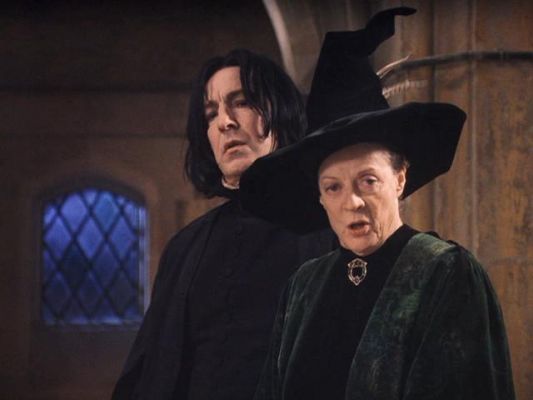 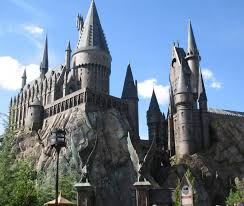 Education
Experience
Expertise
Charm
Wit
Personality
Presence!
Salary
Job security
Job growth
Space
Technology
Resources
Opportunities
+
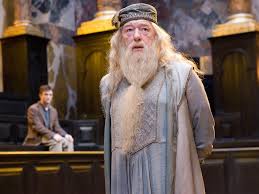 The INTENT
The INTENT of this policy to allow for the professor of record to be allowed to create course materials, own those materials, capitalize on those materials, commercialize those materials and utilize those materials.  
It it is also the INTENT to allow for the University to use those materials to allow for sections of the course, for which those materials were created, to continue to be offered.
The INTENT is to encourage innovative pedagogies.
The INTENT is to meet the needs of our students.
Ownership vs. Usage
Two different things
What is Intellectual Property?
Intellectual Property
Patent
Trademark
Copyright
The Law
2 different sections of federal law
For copyright
Office of copyright: http://copyright.gov/title17/ 
For trademarks & patents
US patent & trademark office:  http://www.uspto.gov/
At the local level, no official CSU policy
Some campuses have documents, some don’t
Keep in mind
Traditional Copyrightable Works
Work done as part of the scope of normal work assignment and pay

Work for hire 
Work done on a separate contract/agreement for additional/separate pay

Per federal law, these are handled differently when it comes to ownership
Generosity R’ Us
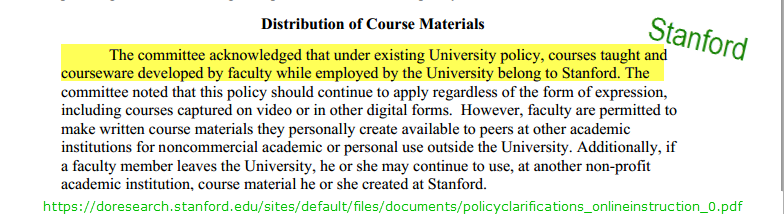 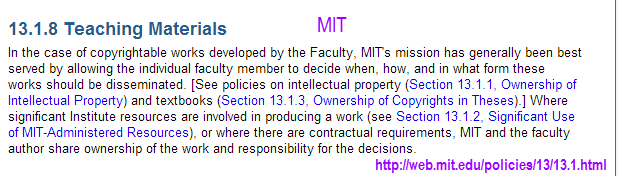 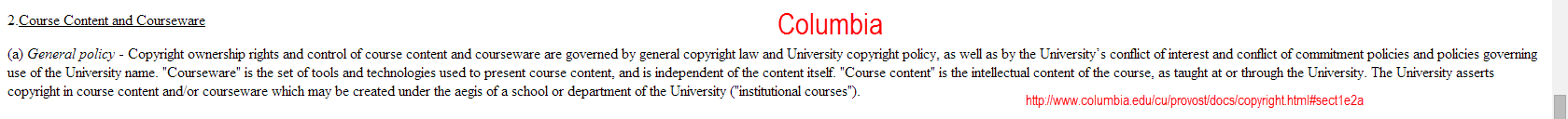 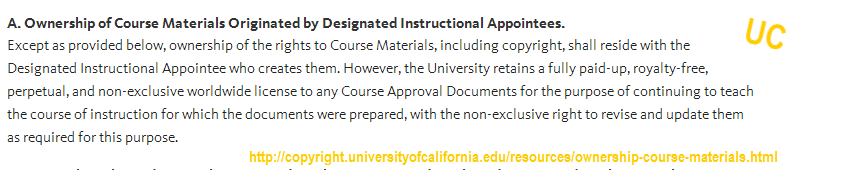 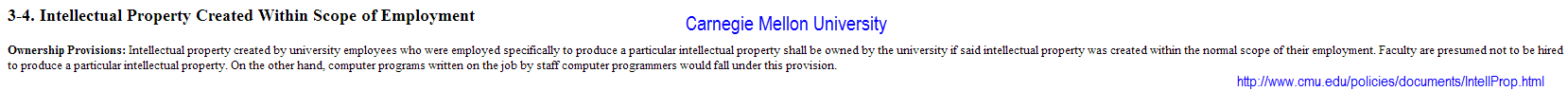 Let’s look at the policy…